VOCABULARY WORDS
TOM ADAMS 
AND
SANTA ANA
R6.A.2.1.2: Identify and apply meaning of content specific words used in text.
ASTOUNDING
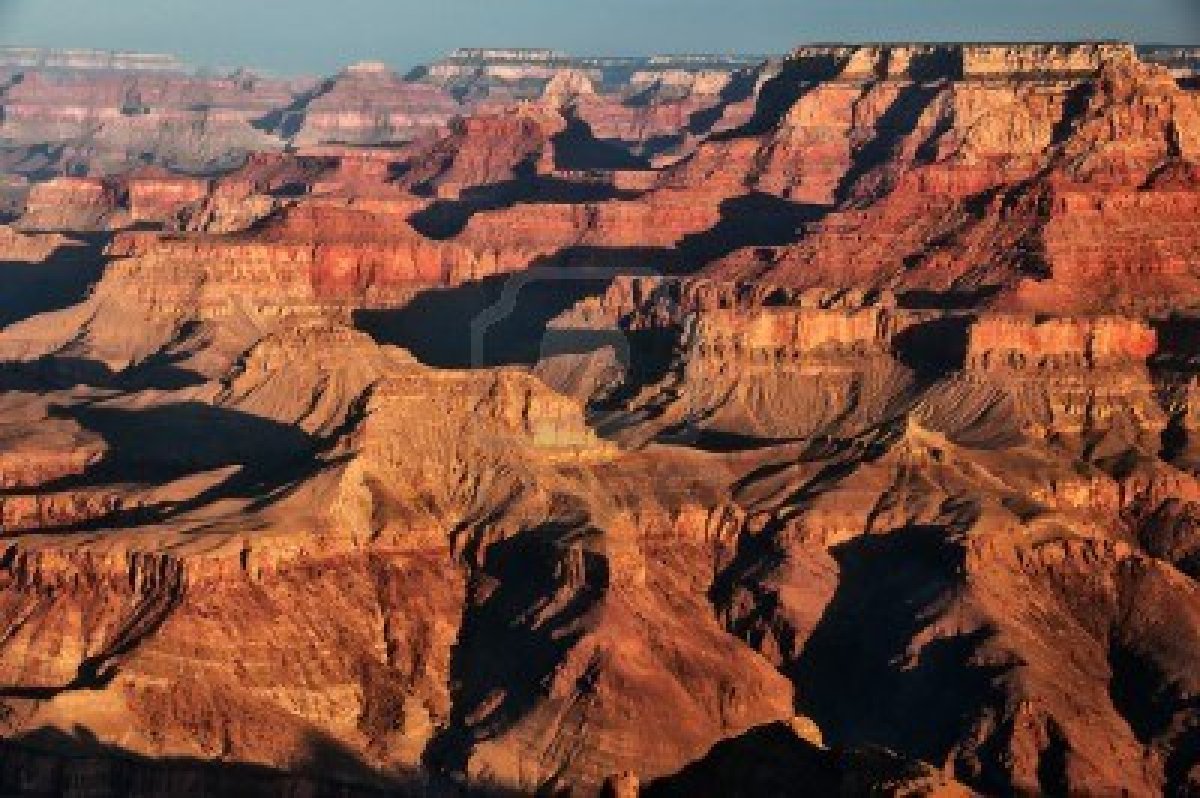 DISBANDED
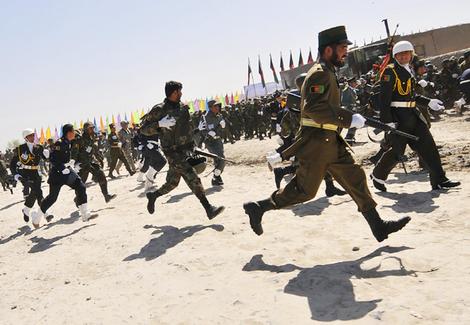 EXERTS
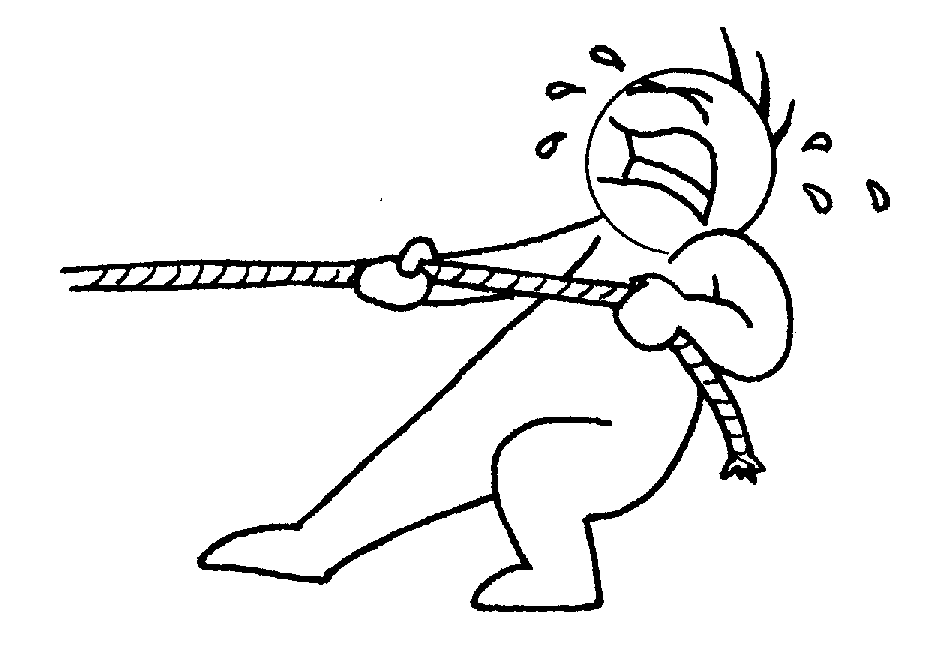 REPLICA
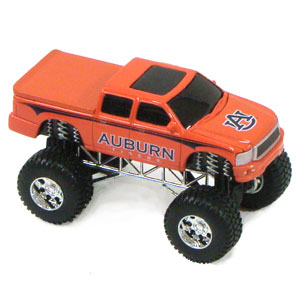 RIGGED
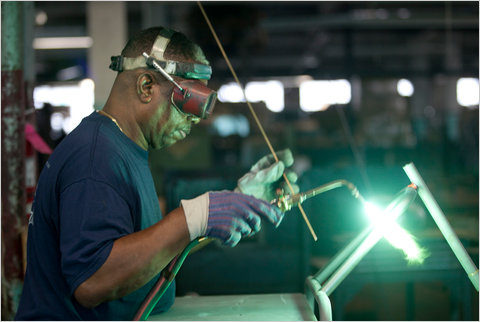 SCHEMES
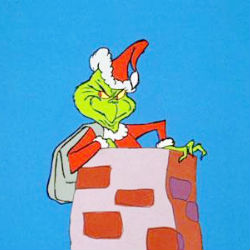 STABILIZE
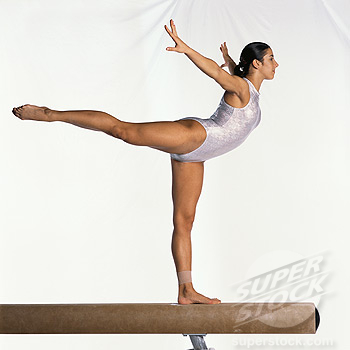